Transmission Lines 1
1
Transmission-Line Theory
We need transmission-line theory whenever the length of a line is significant compared to a wavelength.
2
Dz
Transmission Line
2 conductors:  c1=signal, c2=ground
4 per-unit-length parameters:
C = capacitance/length [F/m]
L = inductance/length [H/m]
R = resistance/length [/m]
G = conductance/length [   /m or S/m]

3
+ + + + + + +
B
- - - - - - - - - -
x
x
x
Transmission Line (cont.)
+
+
-
-
Note: There are equal and opposite currents on the two conductors.
(We only need to work with the current on the top conductor, since we have chosen to put all of the series elements there.)
4
Transmission Line (cont.)
+
+
-
-
5
TEM Transmission Line (cont.)
Hence
Now let Dz   0:
“Telegrapher’sEquations”
6
TEM Transmission Line (cont.)
To combine these, take the derivative of the first one with respect to z:
Switch the order of the derivatives.
7
TEM Transmission Line (cont.)
Hence, we have:
The same differential equation also holds for i.
Note: There is no exact solution in the time domain, in the lossy case.
8
TEM Transmission Line (cont.)
Time-Harmonic (=Sinusoidal) Waves:
9
TEM Transmission Line (cont.)
Note that
Then we can write:
10
Phasor Domain
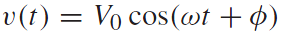 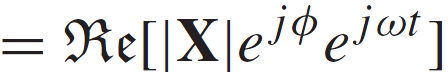 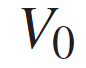 Phasor counterpart of
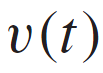 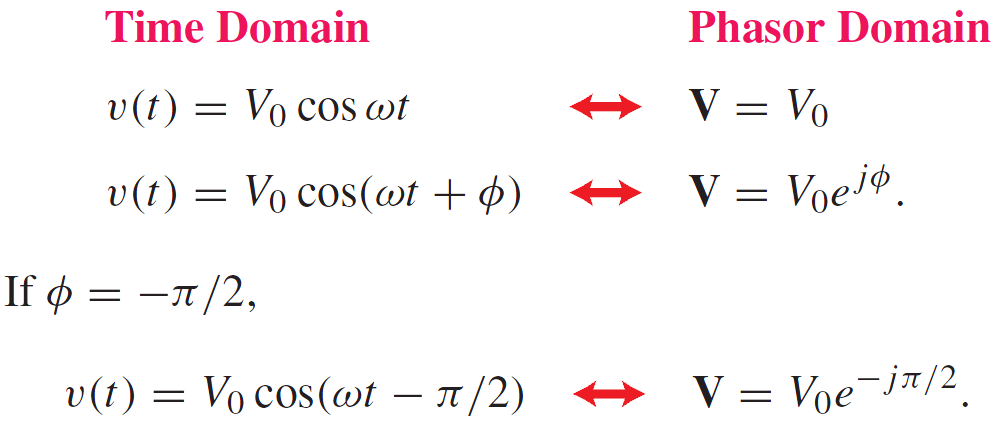 Time and Phasor Domain
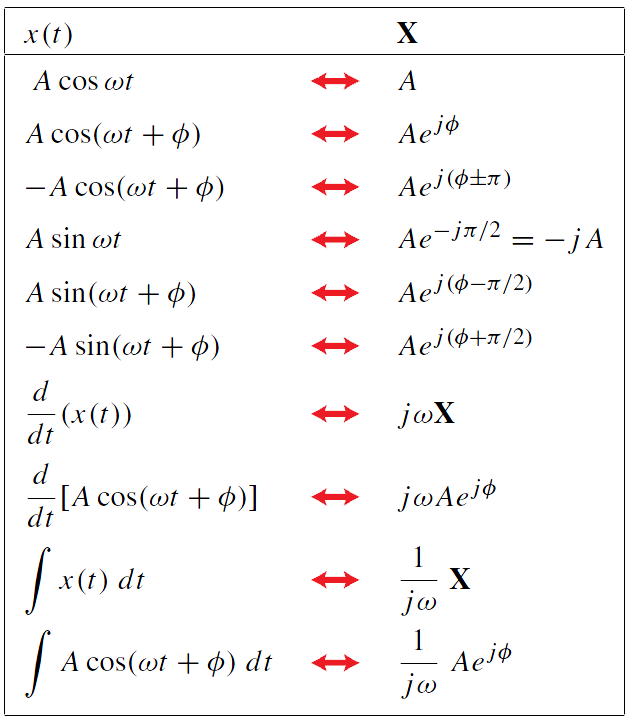 It is much easier to deal with exponentials in the phasor domain than sinusoidal relations in the time domain

Just need to track magnitude/phase, knowing that everything is at frequency w
Complex Numbers
We will find it is useful to represent sinusoids as complex numbers
Rectangular coordinates
Polar coordinates
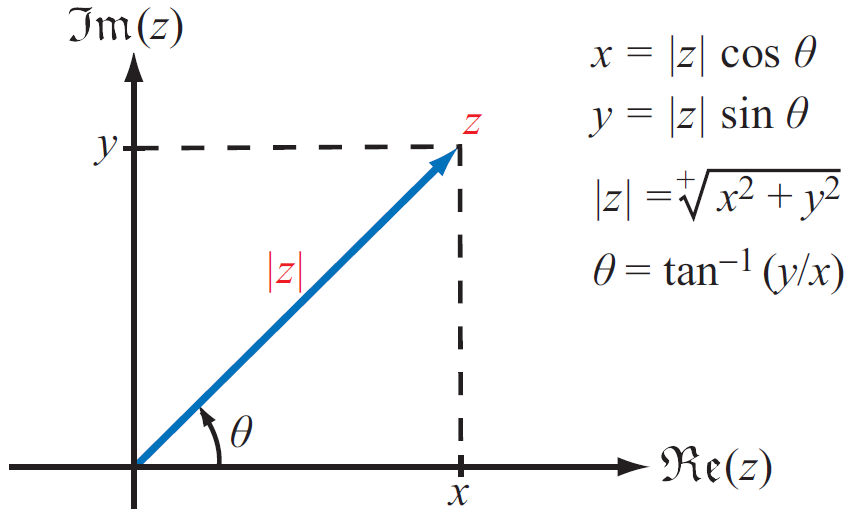 Relations based on Euler’s Identity
Complex Numbers
Rectangular to Polar Conversion
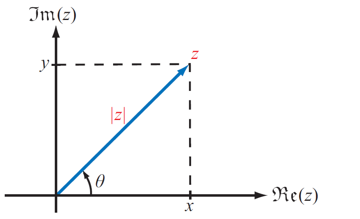 Relations for Complex Numbers
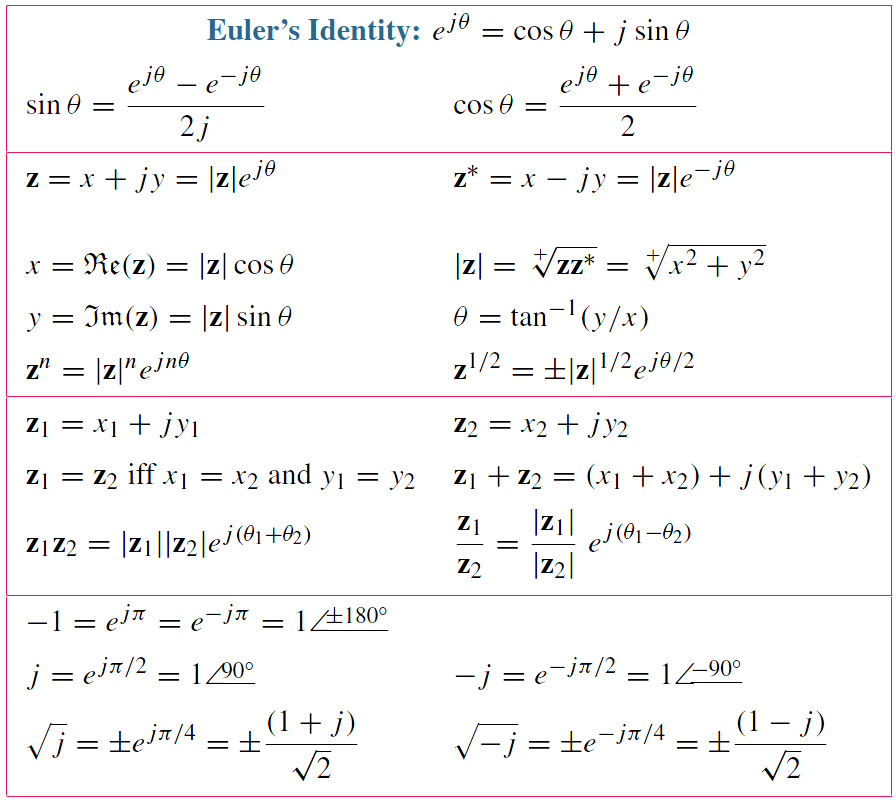 Learn how to perform these     with your calculator/computer
TEM Transmission Line (cont.)
Then
Define
Solution:
  is called the “propagation constant”.
We have:
Question: Which sign of the square root is correct?
16
TEM Transmission Line (cont.)
We choose the principal square root.
Principal square root:
(Note the square-root (“radical”) symbol here.)
Hence
17
TEM Transmission Line (cont.)
Denote:
18
TEM Transmission Line (cont.)
Wave traveling in +z direction:
Wave is attenuating as it propagates.
Wave traveling in −z direction:
Wave is attenuating as it propagates.
19
TEM Transmission Line (cont.)
Attenuation in dB/m:
20
Wavenumber Notation
21
TEM Transmission Line (cont.)
Forward travelling wave (a wave traveling in the positive z direction):
The wave “repeats” when:
Hence:
“snapshot” of wave
22
Phase Velocity
Let’s track the velocity of a fixed point on the wave (a point of constant phase), e.g., the crest of the wave.
(phase velocity)
23
Phase Velocity (cont.)
Set
Hence
24
Characteristic Impedance Z0
Assumption: A wave is traveling in the positive z direction.
so
(Note: Z0 is a number, not a function of z.)
25
Characteristic Impedance Z0 (cont.)
Use  first Telegrapher’s Equation:
so
Recall:
Hence
26
Characteristic Impedance Z0 (cont.)
From this we have:
Use:
Both are in the first quadrant
(principal square root)
27
Characteristic Impedance Z0 (cont.)
Hence, we have
28
RLGC from Z0 and γ
29
General Case (Waves in Both Directions)
Wave in +z direction
Wave in -z direction
In the time domain:
30
Backward and Forward Waves
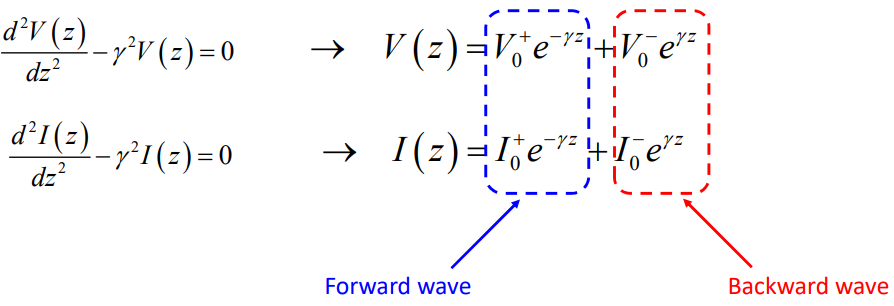 31
Backward-Traveling Wave
z
A wave is traveling in the negative z direction.
so
Note: 
The reference directions for voltage and current are chosen the same as for the forward wave.
32
General Case
z
A general superposition of forward and backward traveling waves:
Most general case:
33
Summary of Basic TL formulas
Guided wavelength:
Phase velocity:
34
Small Loss Case
35
Lossless Case
so
(independent of freq.)
(real and independent of freq.)
36
Lossless Case (cont.)
If the medium between the two conductors is lossless and homogeneous (uniform) and is characterized by (, ), then (proof given later):
(proof given later)
The speed of light in a dielectric medium is
Hence, we have that:
and
In the lossless case the phase velocity does not depend on the frequency, and it is always equal to the speed of light (in the material).
37
L, Z0 from C
(proof given later)
38
Distortionless Line
(proof given later)
39
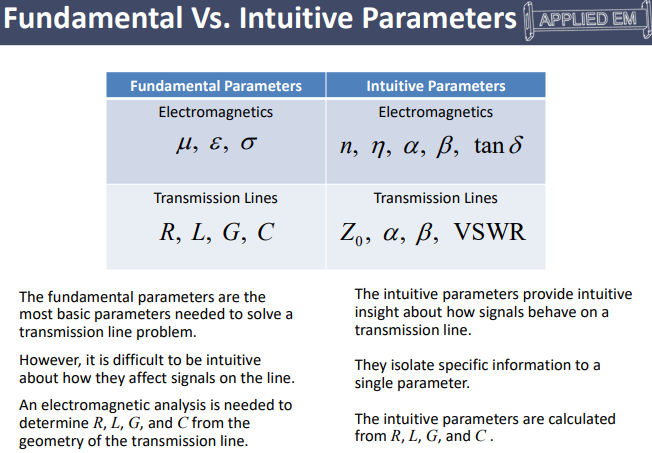 (proof given later)
40
Square Root of Complex Numbers
Square Root of A Complex Number:
41
Square Root of Complex Numbers
Square Root of An Inverse of A Complex Number: 



Square Root of A Producto of Two Complex Numbers:
42
Square Root of Complex Numbers
Square Root of A Radio of Two Complex Numbers:
43
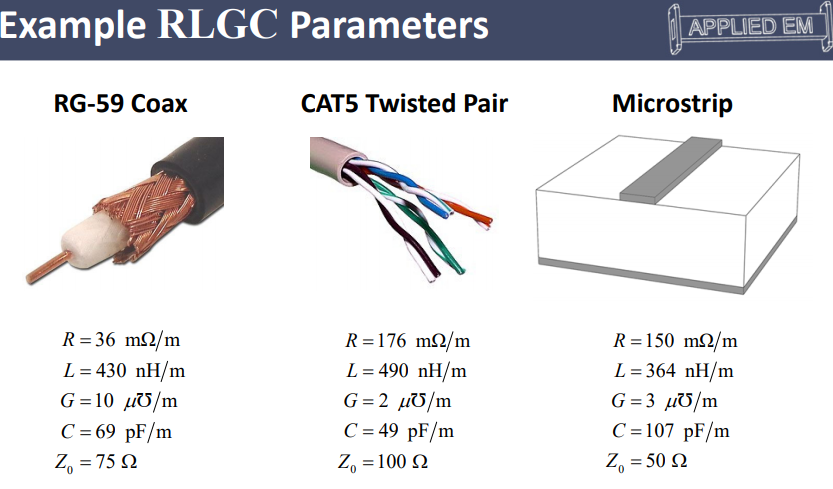 (proof given later)
44
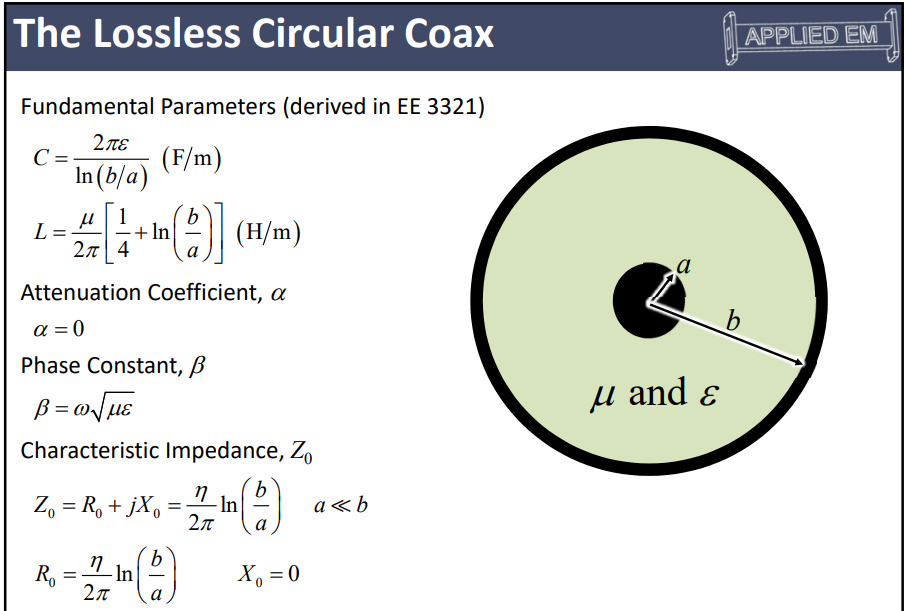 (proof given later)
45
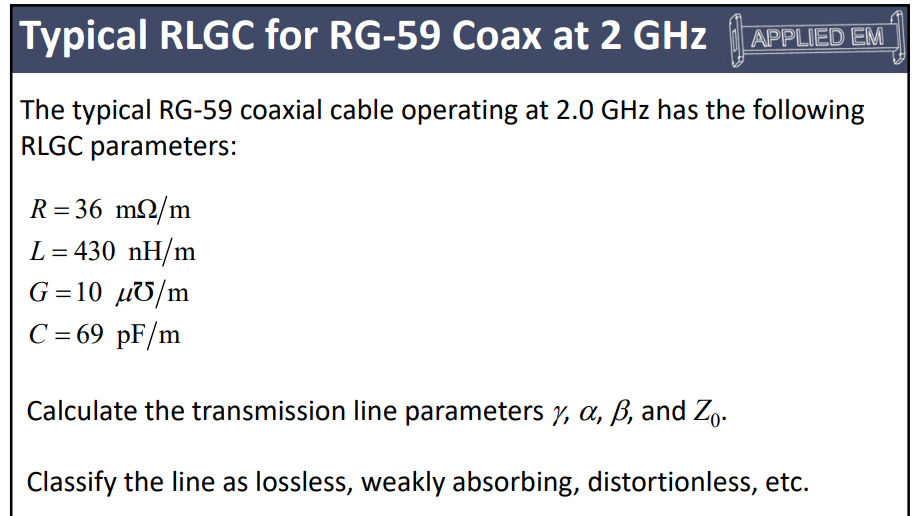 (proof given later)
46
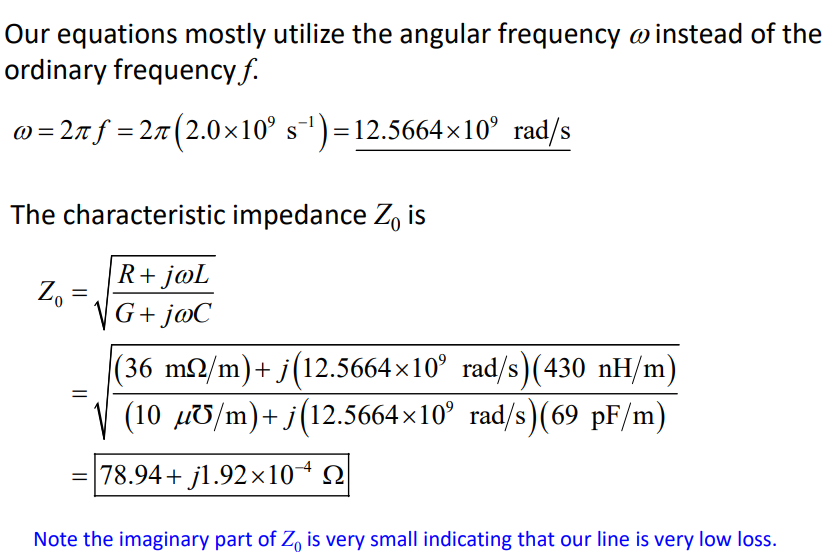 (proof given later)
47
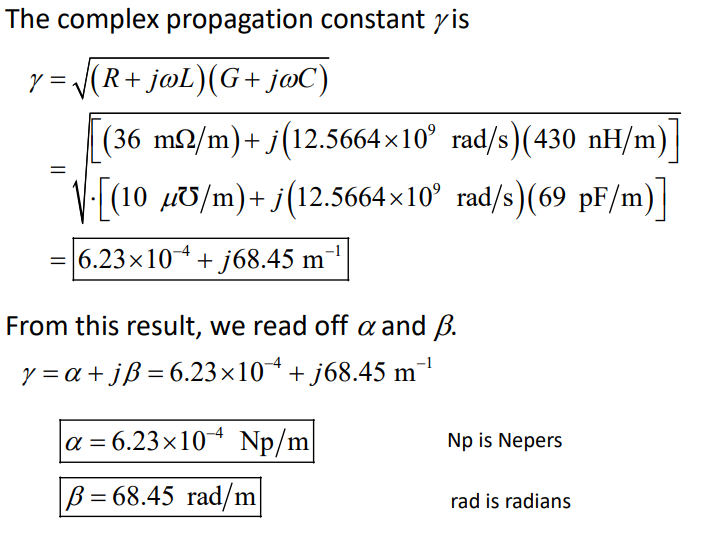 (proof given later)
48
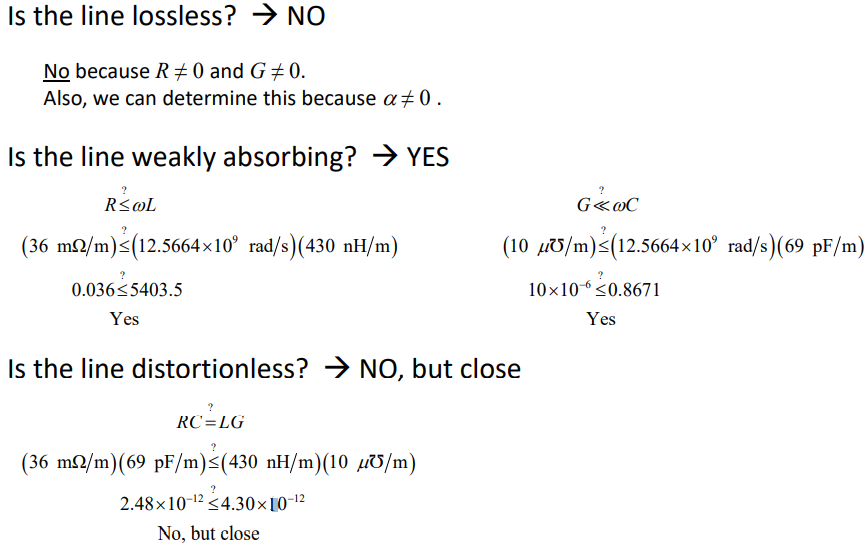 (proof given later)
49
01-Python: Z0,gamma from R,L,G,C
 
# Transmission Line: Z0,gamma from R,L,G,C
# Sample values: RG-59 coaxial cable
# Input: R=36e-3 ohm/m, L=430e-9 H/m, G=10e-6 S/m, C=69e-12 F/m, f=100e6 Hz
# Output: 
# Z0=(78.94228228730861+0.0038450155279376556j)
# gamma=(0.0006227261020735598+3.4224620530010226j)
 
import cmath
pi=3.14159265
while True:
 R=float(input('R(ohm/m)='))
 L=float(input('L(H/m)='))
 G=float(input('G(S/m)='))
 C=float(input('C(F/m)='))
 while True:
  f=float(input('f(Hz)=(negative to stop)'))
  if f < 0: 
   break
  Z=complex(R,2*pi*f*L); Y=complex(G,2*pi*f*C)
  Z0=cmath.sqrt(Z/Y); gamma=cmath.sqrt(Z*Y)
  print('Z0(ohm)=',Z0)
  print('gamma(per meter)=',gamma)
(proof given later)
50
https://www.online-python.com/ 에 접속하여 소스코드를 위 창에 copy
[Run]아이콘 클릭
아래 창에 데이터 입력 prompt가 표시되면 키보드로 데이터 입력
출력은 아래 창에 표시됨.
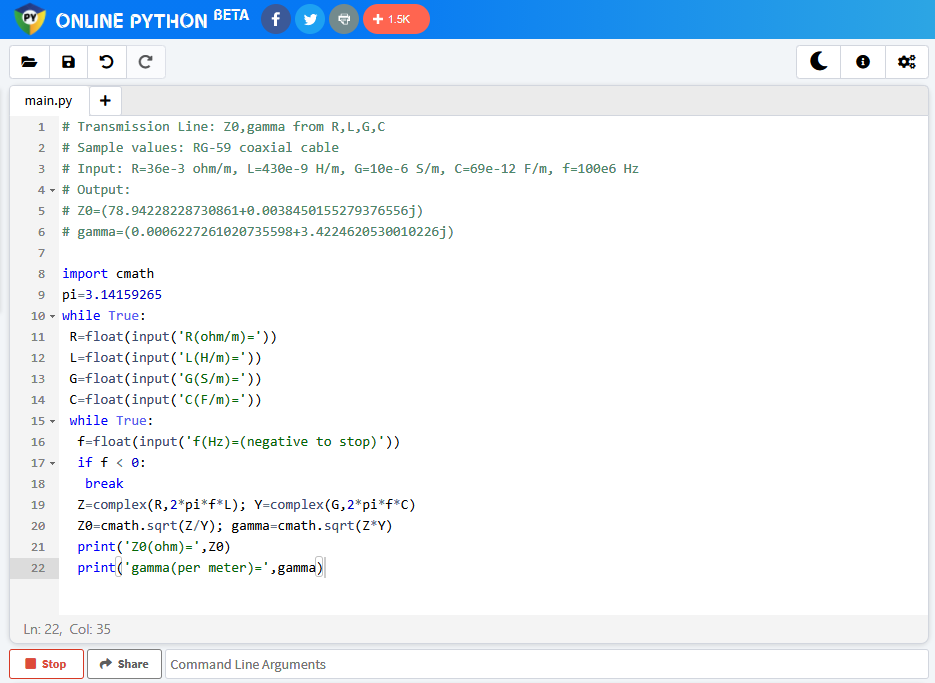 (proof given later)
51
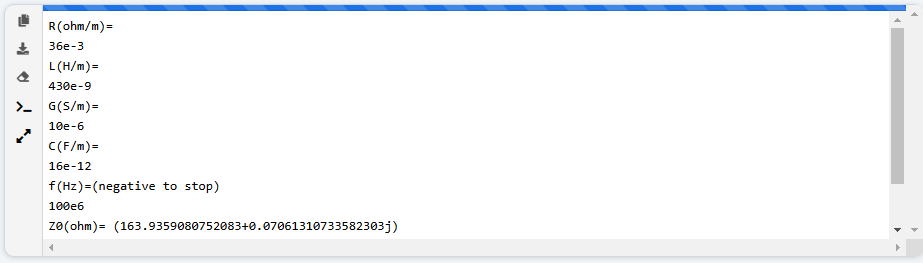 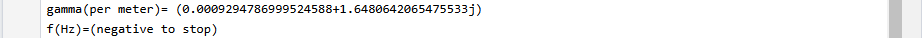 (proof given later)
52
Python cmath 모듈 확인
- 구글에서 python cmath modules 입력
- 결과 중에서 적절한 것을 선택하여 열어 봄.
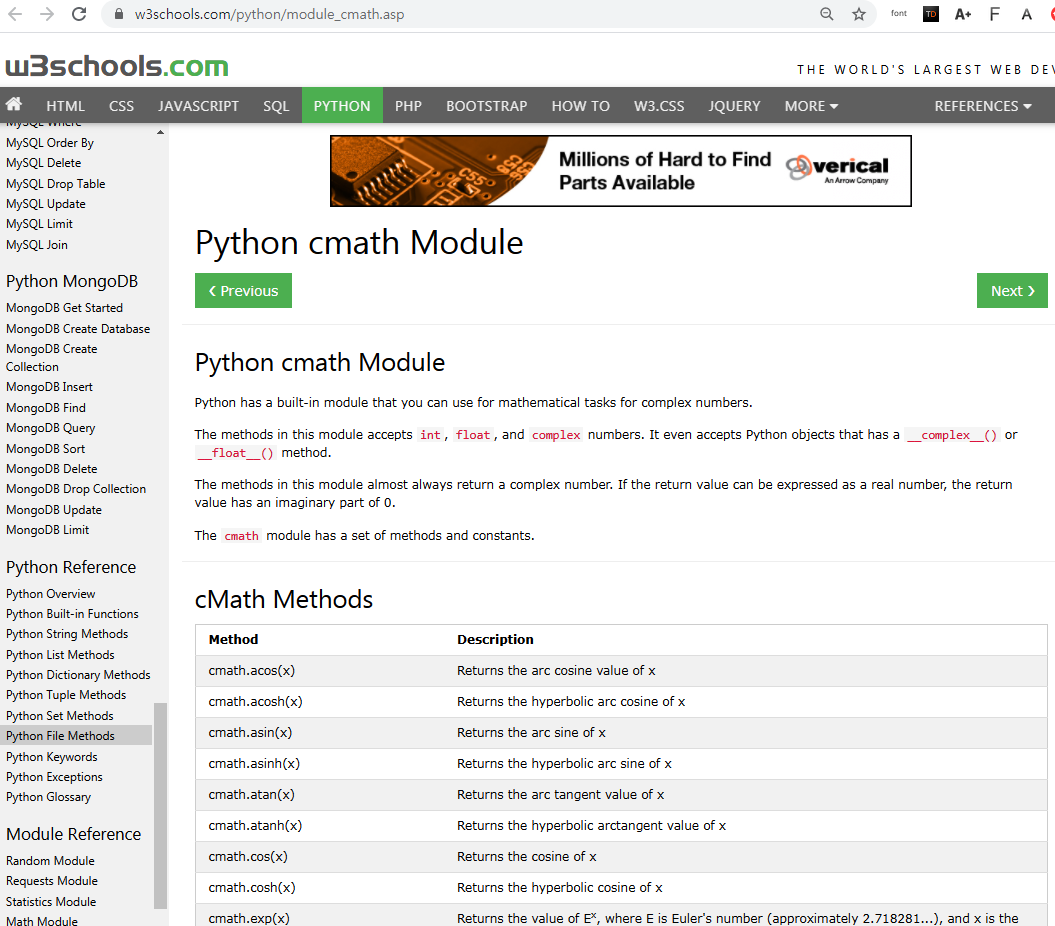 (proof given later)
53
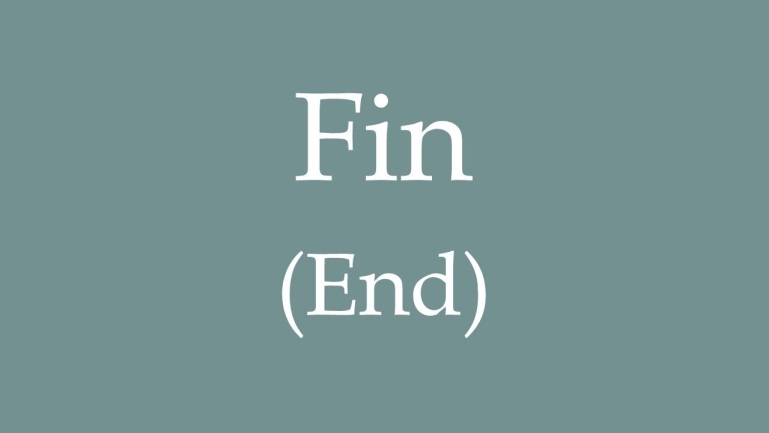 54